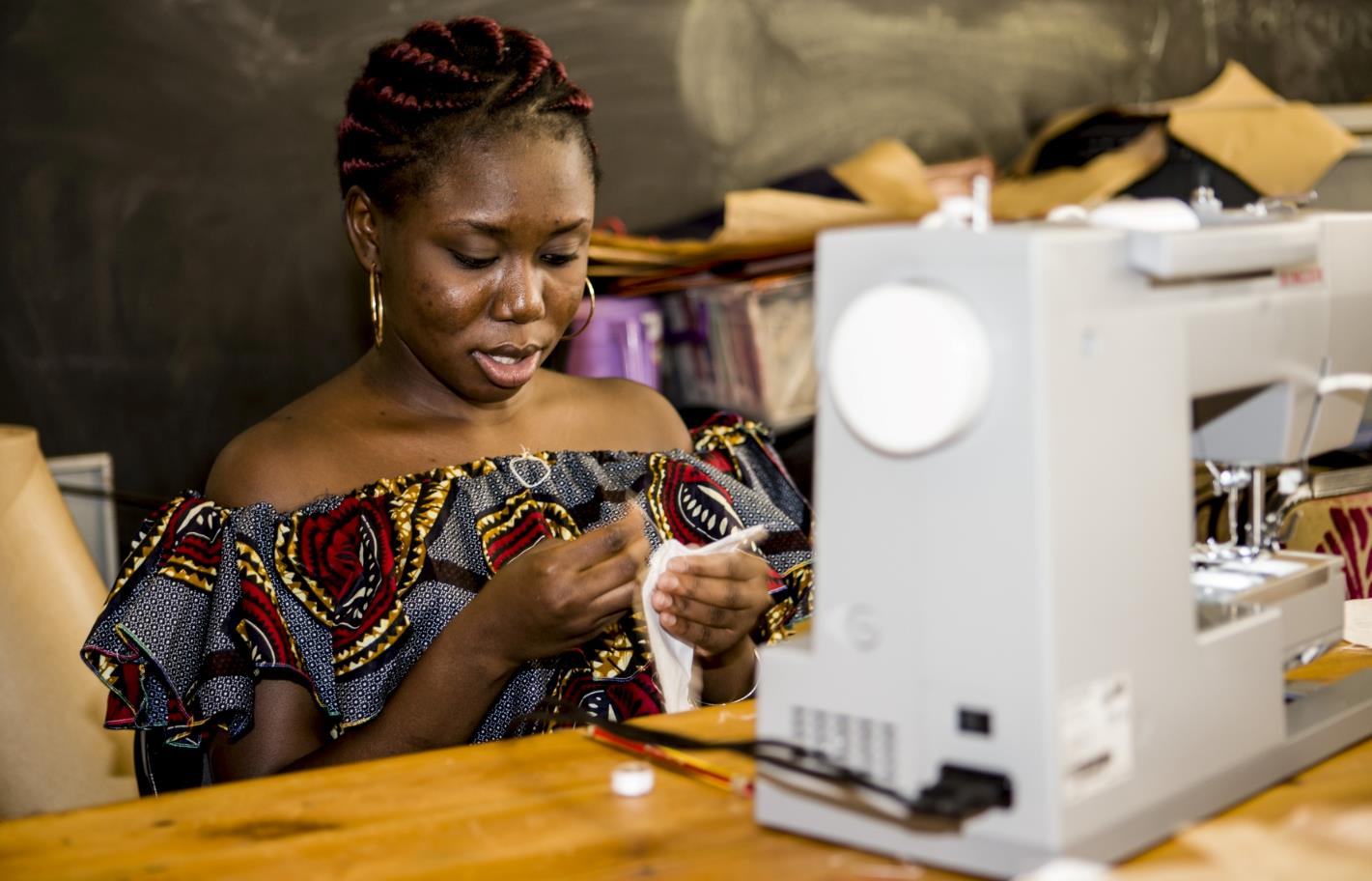 Südafrika
Eine Ausbildung für die Ausgegrenzten
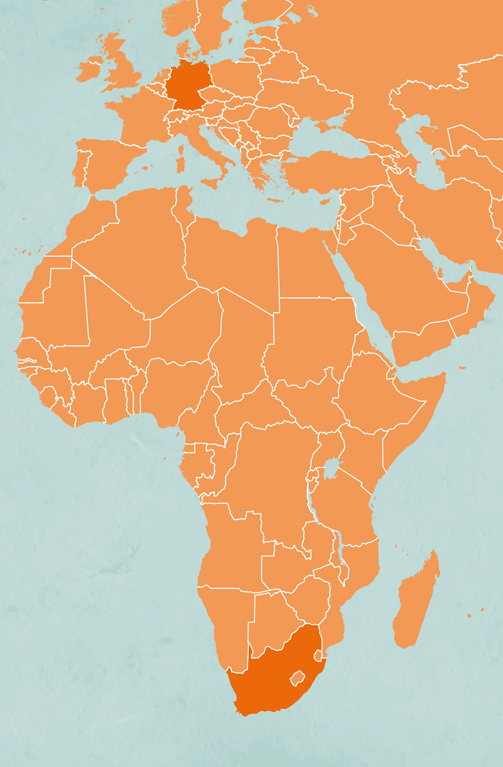 Südafrika
Südafrika 	Deutschland

Fläche in km² 	1.219.090	357.022
Bevölkerung in Millionen 	57,0	79,9
Mittleres Alter in Jahren	28,0	47,8
Geburtenrate in Geburten/1.000 Einw.	18,9	8,6
Säuglingssterblichkeit in %	2,7	0,3
Lebenserwartung in Jahren	65,0	81,3
HIV-Rate in % 	17,3	0,1
Anteil untergewichtiger Kinder in %	5,5	0,5
Analphabetenrate in %	13,0	k. A.
Jugendarbeitslosigkeit in % 	57,0	6,2
Bruttosozialprodukt in $/Kopf 	12.703	53.919

Quelle: CIA World Factbook (2021)
SIMBABWE
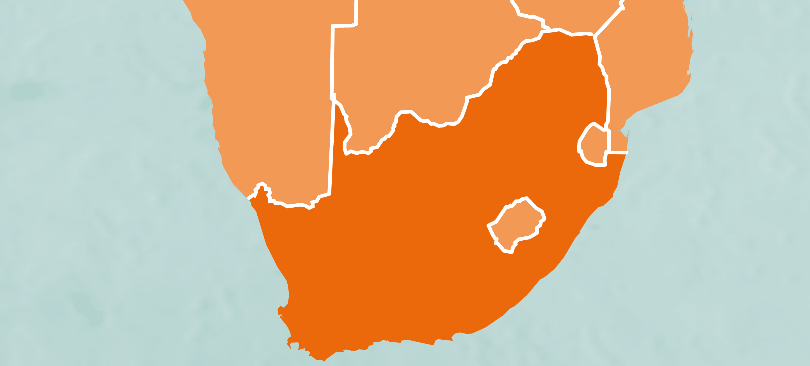 BOTSWANA
MOZAMBIQUE
NAMIBIA
Pretoria
Johannesburg
SWAZILAND
SÜDAFRIKA
Bloemfontein
LESOTHO
SÜDAFRIKA
Kapstadt
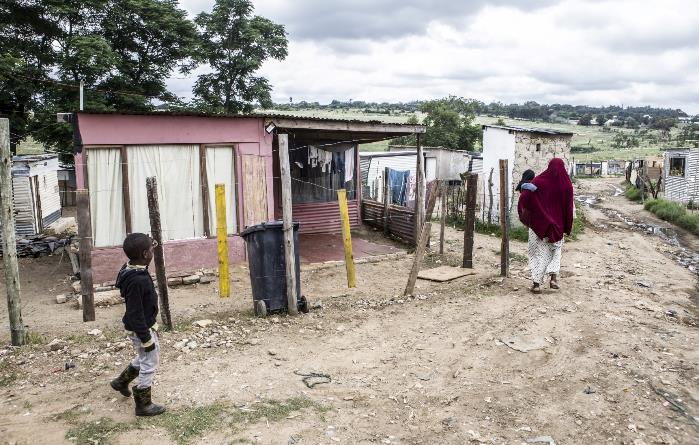 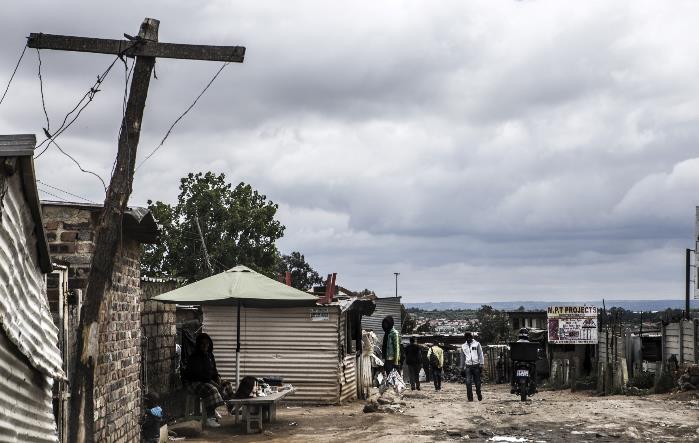 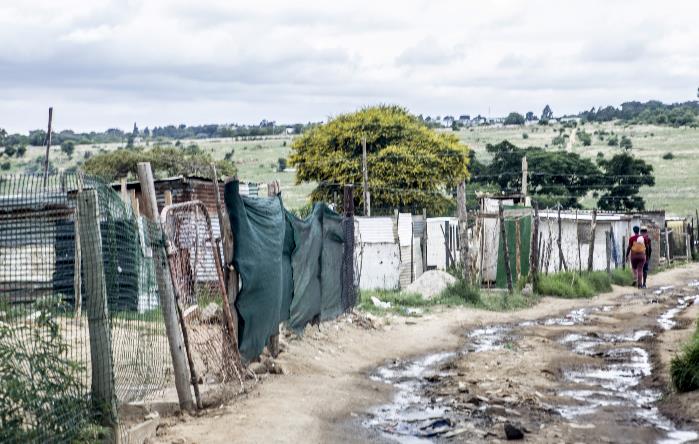 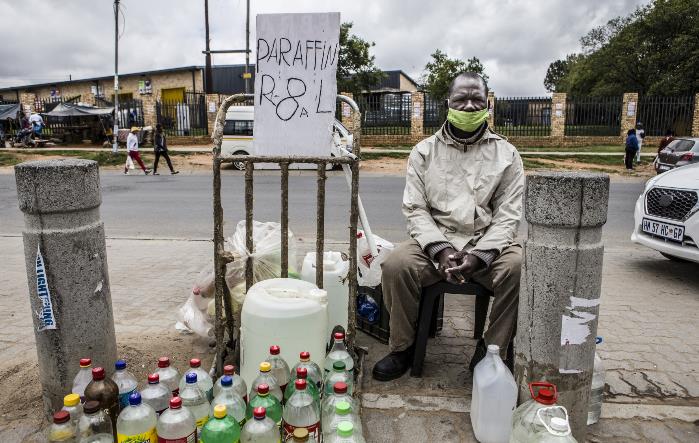 Südafrika hat die drittgrößte Volkswirtschaft des afrikanischen Kontinents. Dennoch leben zwei Drittel der Bevölkerung in Armut.
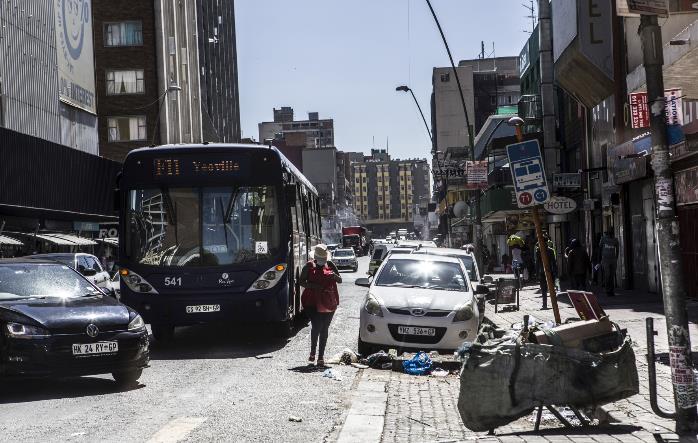 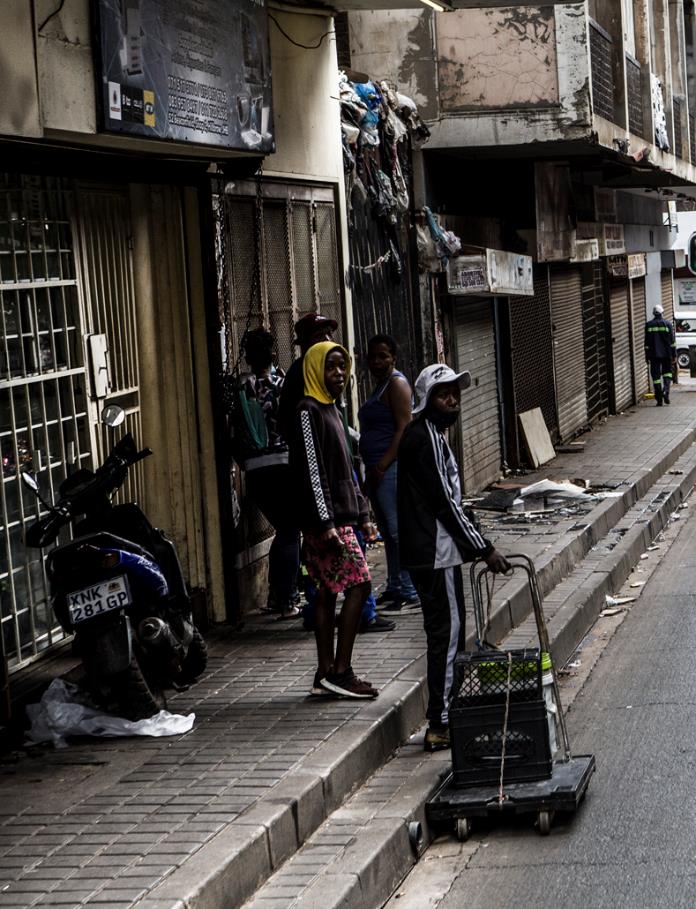 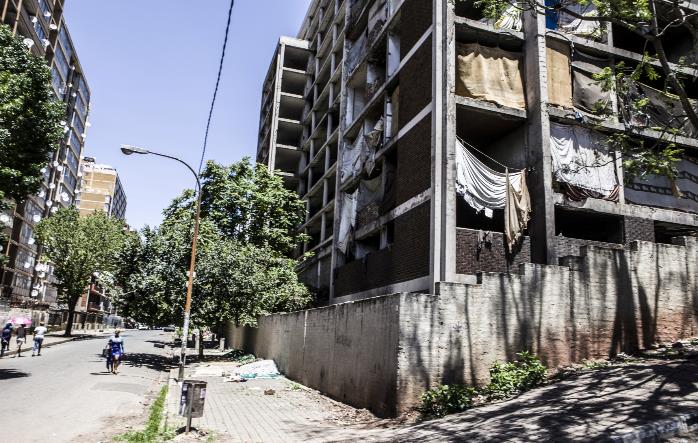 Die Jugendarbeitslosigkeit zählt zu den höchsten weltweit. Besonders trostlos ist die Lage im Johannesburger Stadtteil Hillbrow.
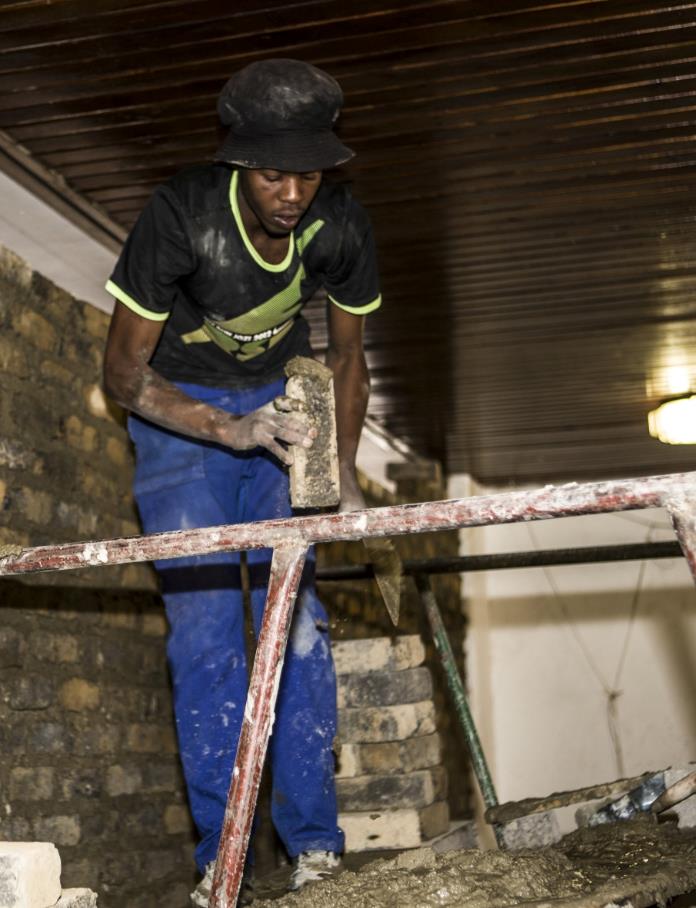 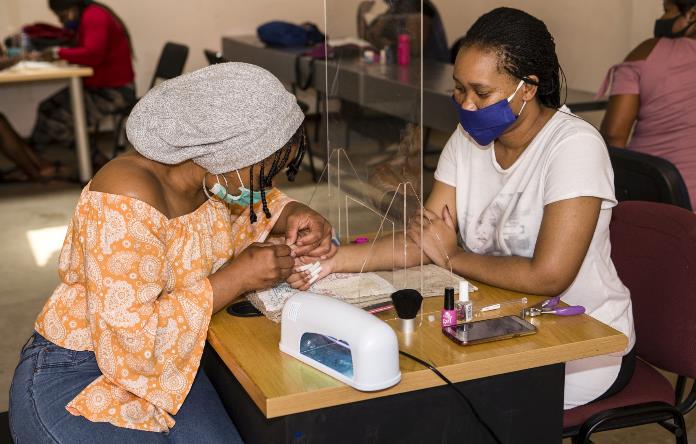 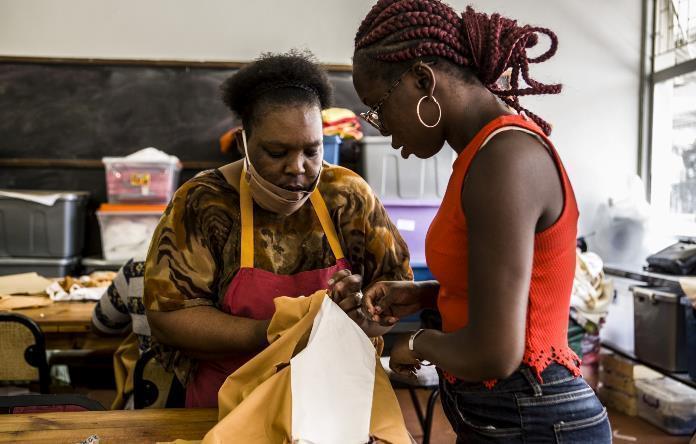 Die Outreach Foundation bietet Jugendlichen Perspektiven. Sie können im Zentrum der Stiftung verschiedene Ausbildungen absolvieren.
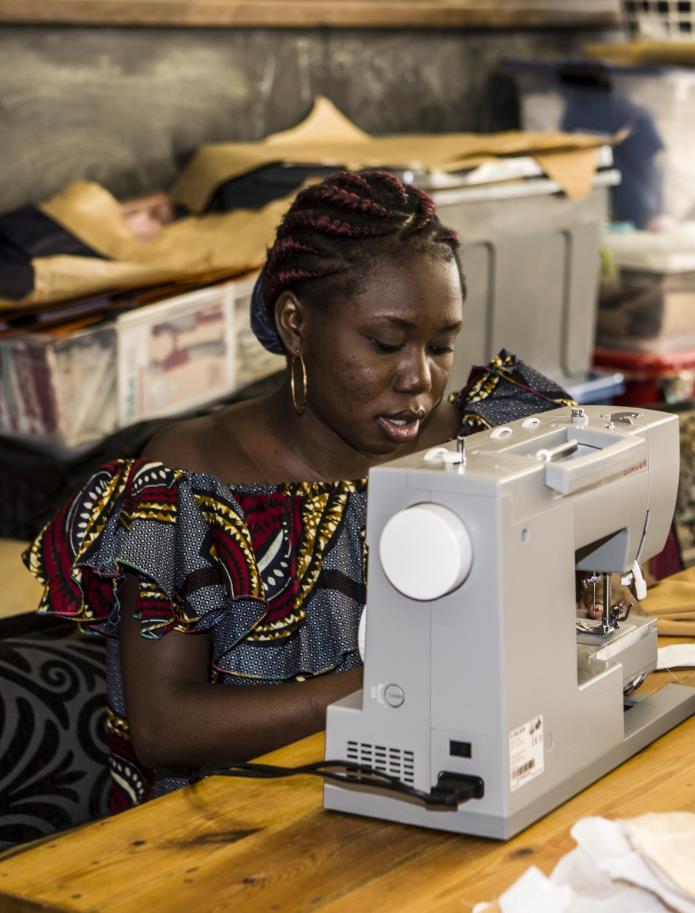 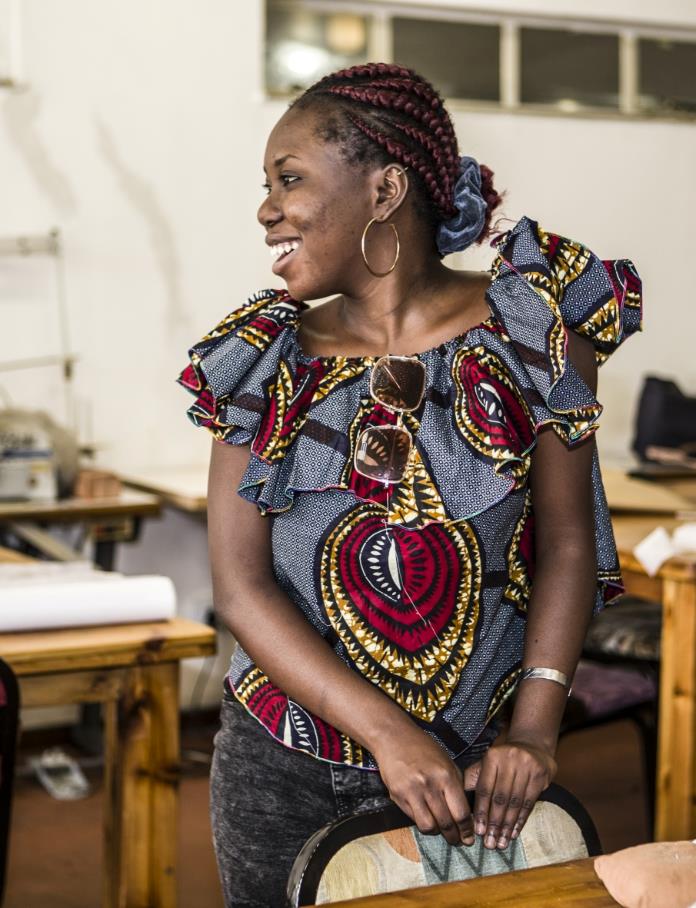 Stevie Mbourangon träumte schon lange davon, nähen zu lernen. Jetzt besucht sie den Nähkurs der Outreach Foundation.
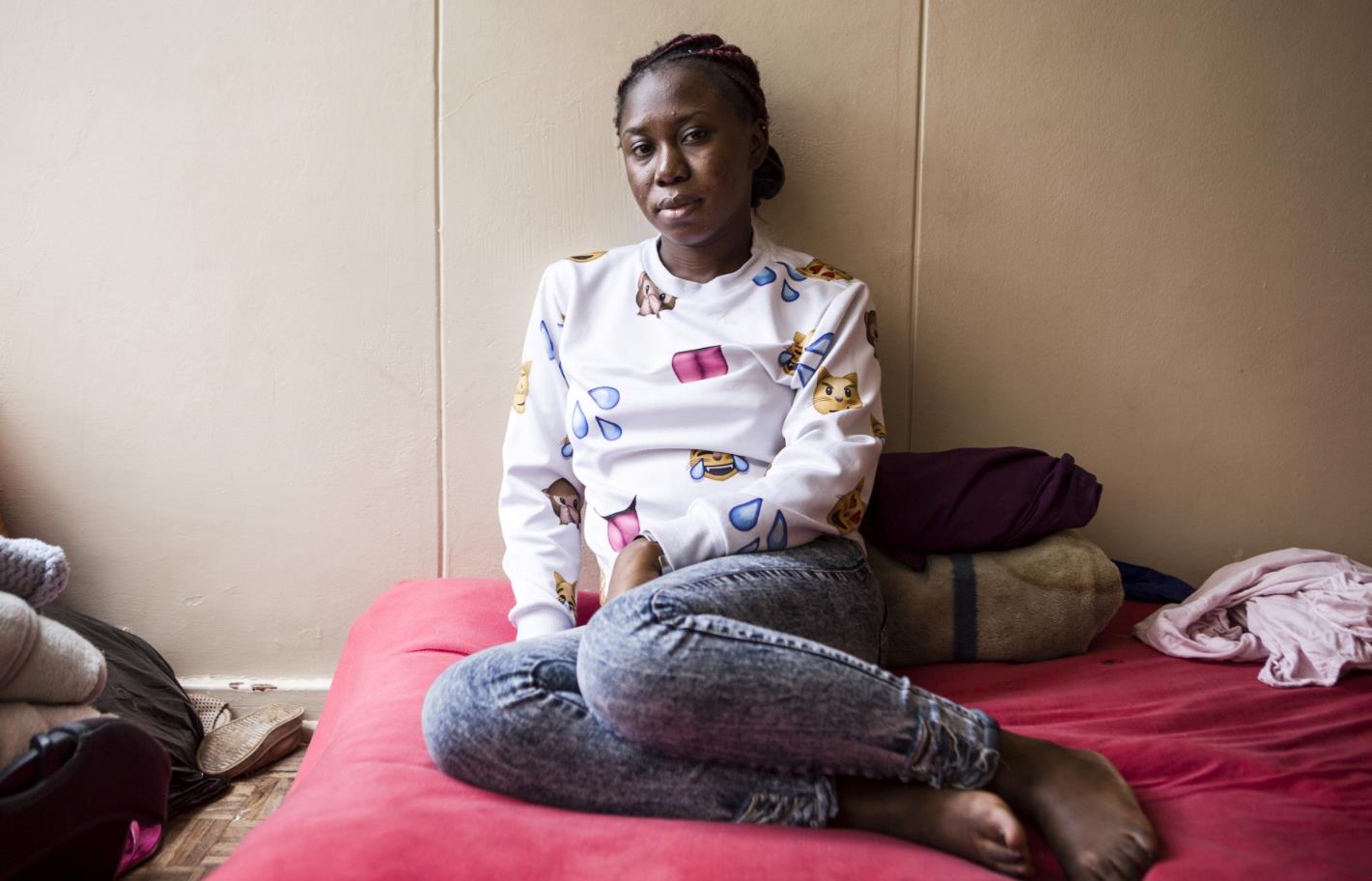 Zuvor hatte sie ihr Abitur gemacht. Wer sich aber wie Stevie kein Studium leisten kann, muss einen Job finden – die sind rar gesät.
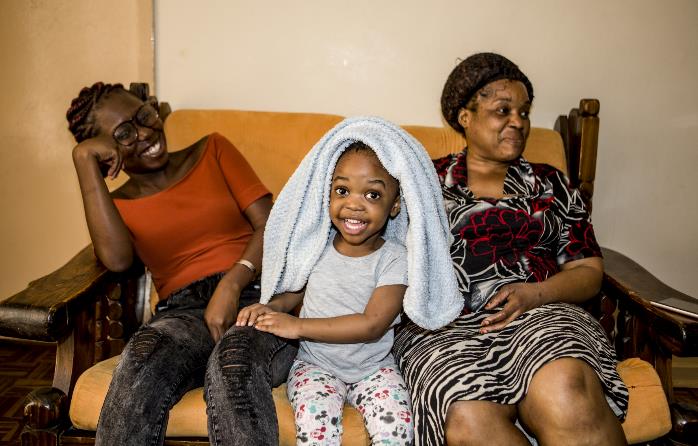 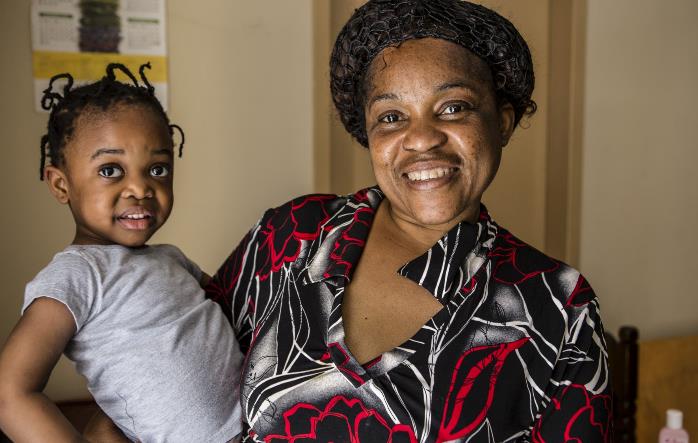 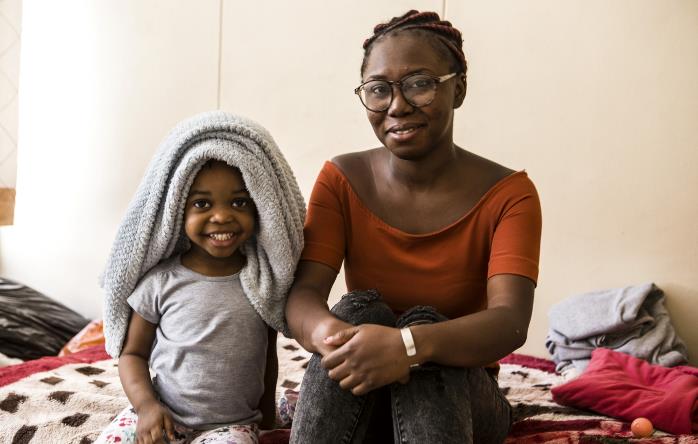 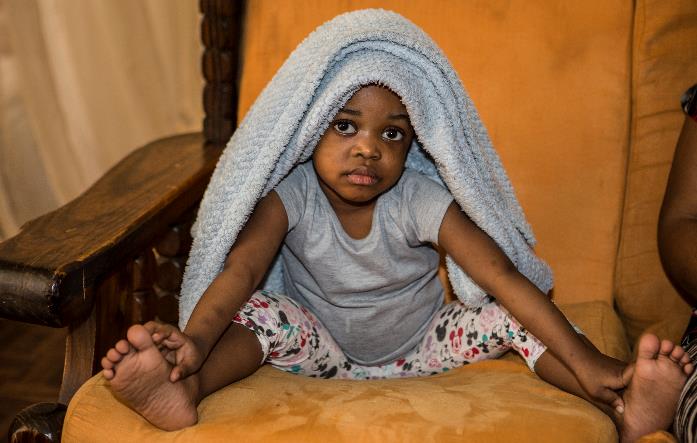 Mit ihrer Tante Audrey und deren Kindern wohnt Stevie in einer kaum 40 Quadratmeter großen Wohnung am Rand von Hillbrow.
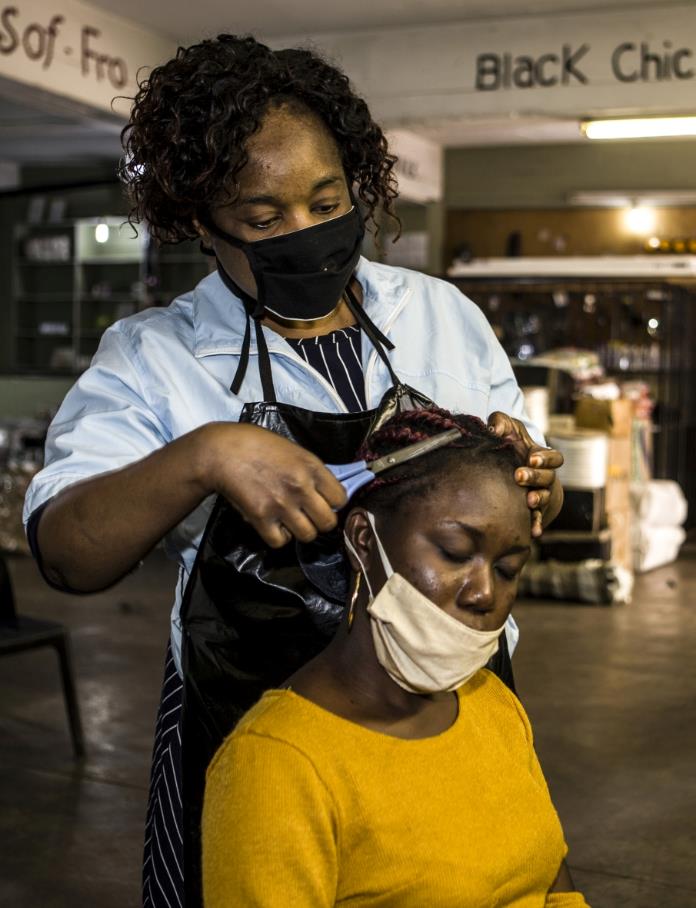 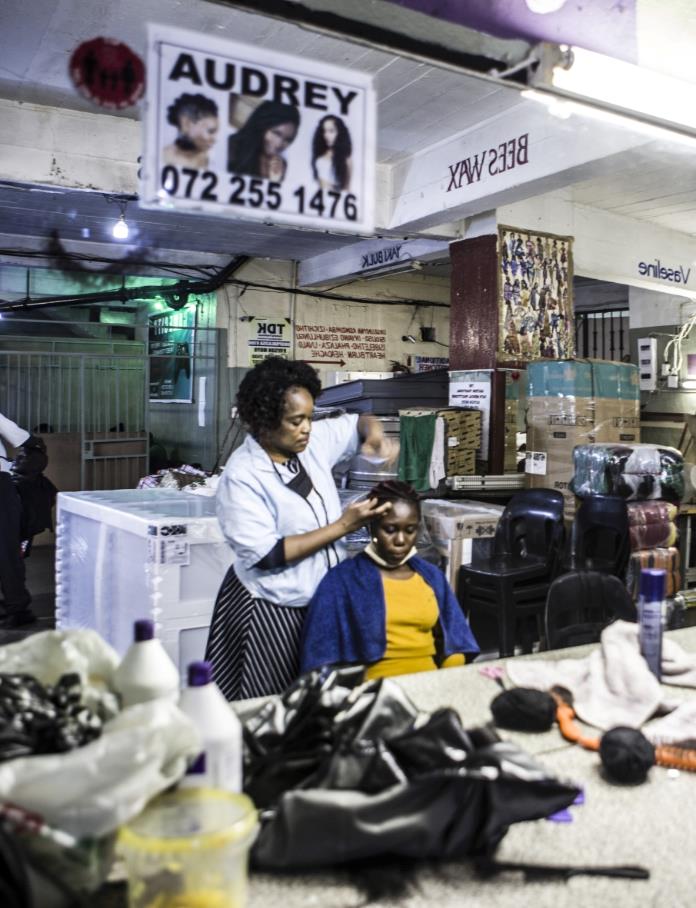 Audrey hat in einem heruntergekommenen Geschäftsgebäude einen Stuhl vor einem Spiegel gemietet: „Mein Friseursalon“, sagt sie verlegen.
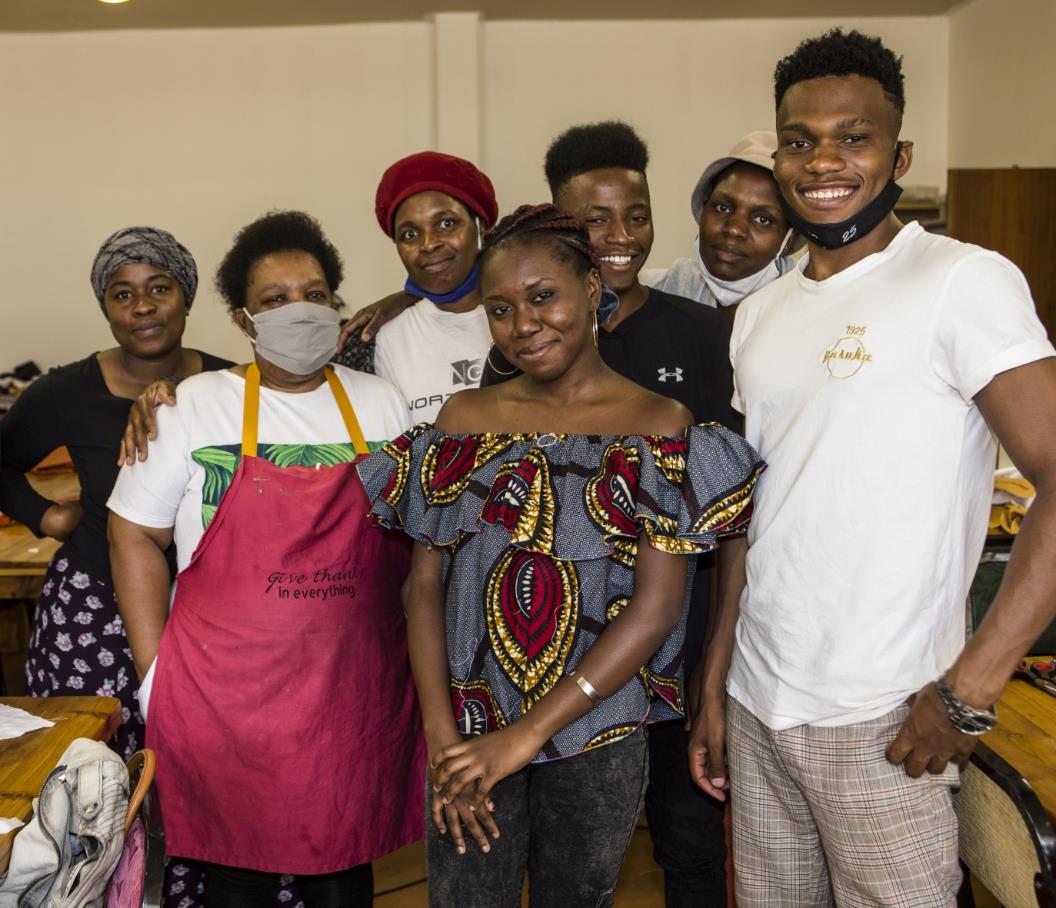 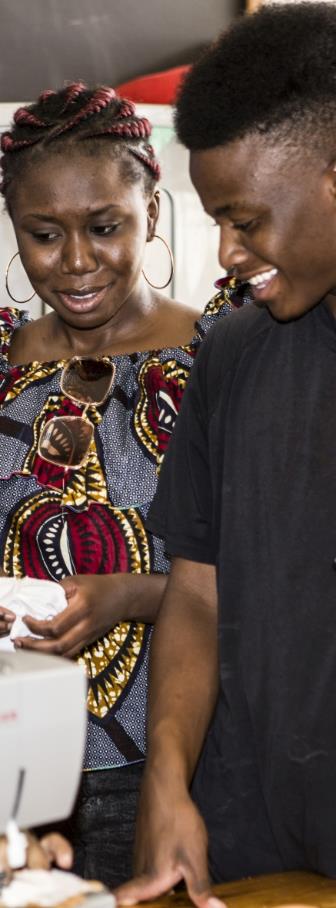 Mit den anderen Azubis versteht Stevie sich gut. „Wenn ich mal berühmt bin, werde ich dich als Näher anstellen“, sagt sie zu Newman und lacht.
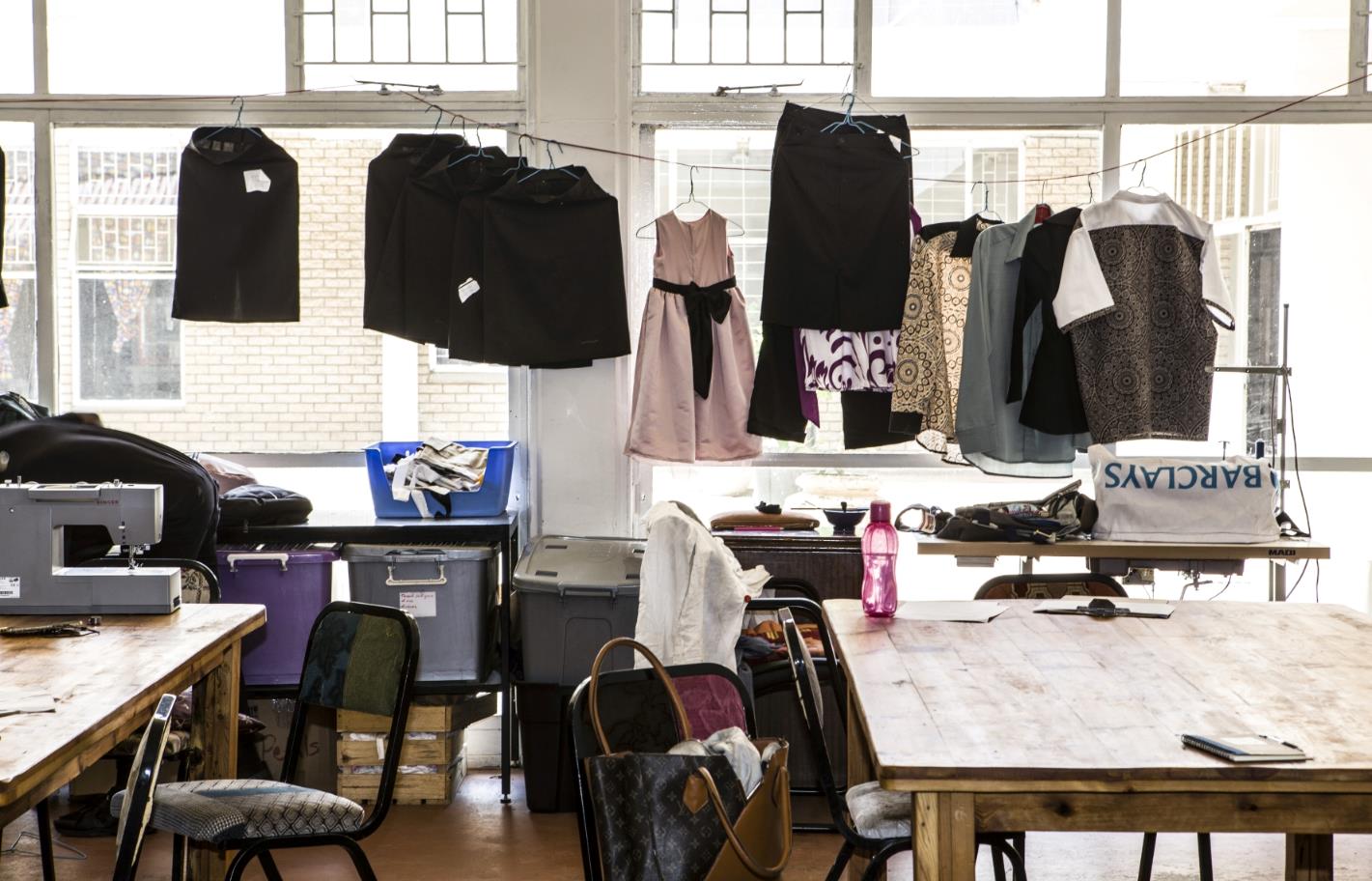 Im Raum hängen die ersten Produktionen des Kurses: Kochschürzen, Hosen, Röcke. Heute stehen Hemden auf dem Programm.
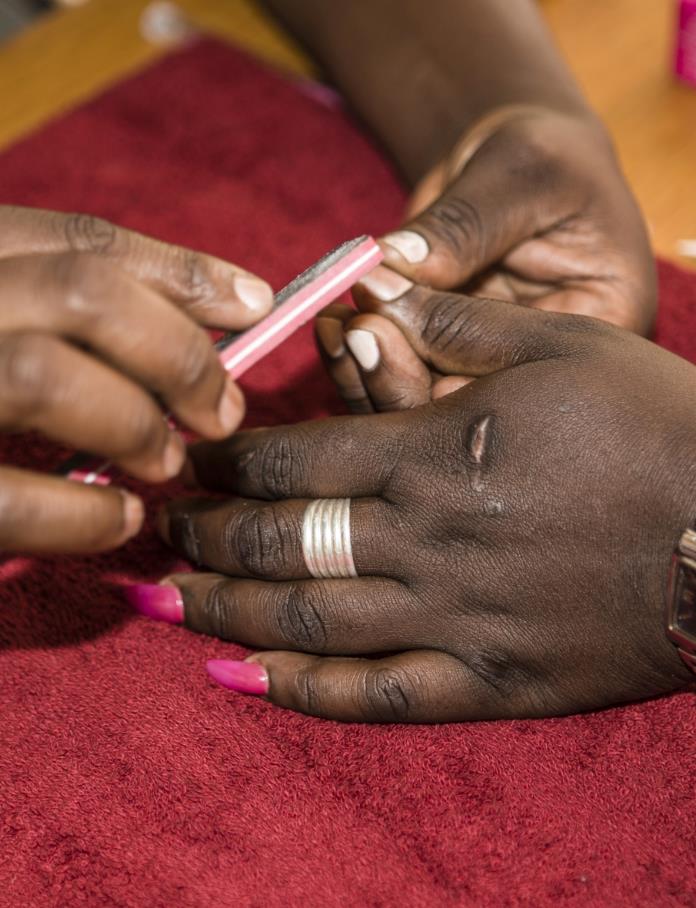 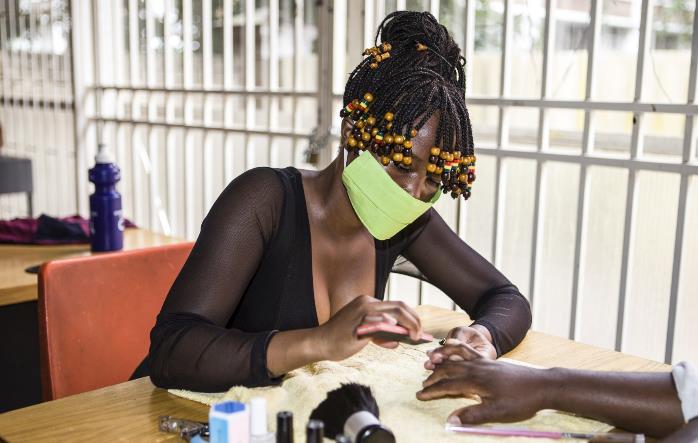 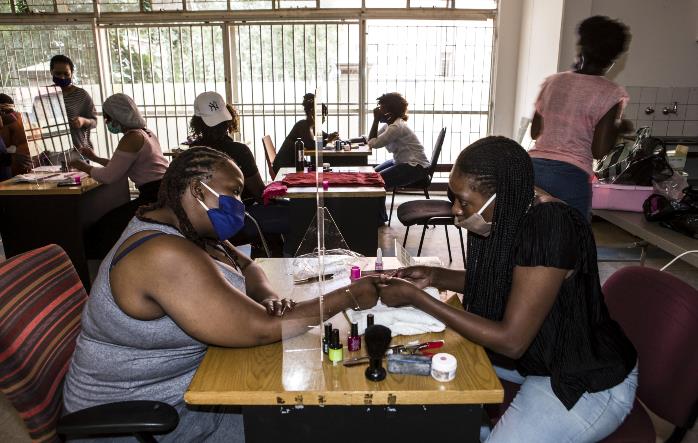 Nebenan lernt mehr als ein Dutzend junger Frauen, wie Fingernägel richtig zu pflegen und Makeup perfekt aufzutragen ist.
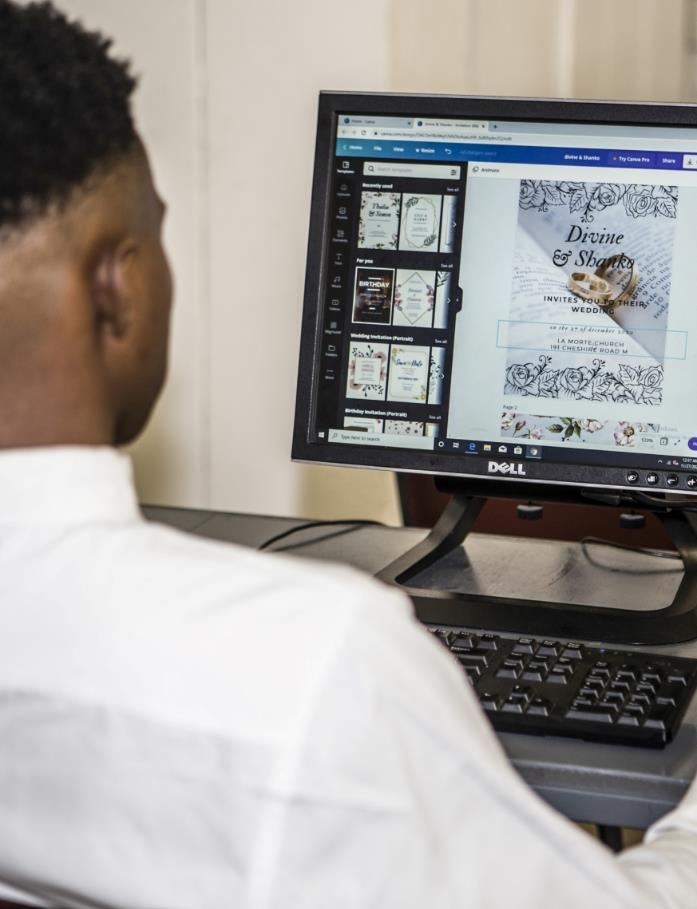 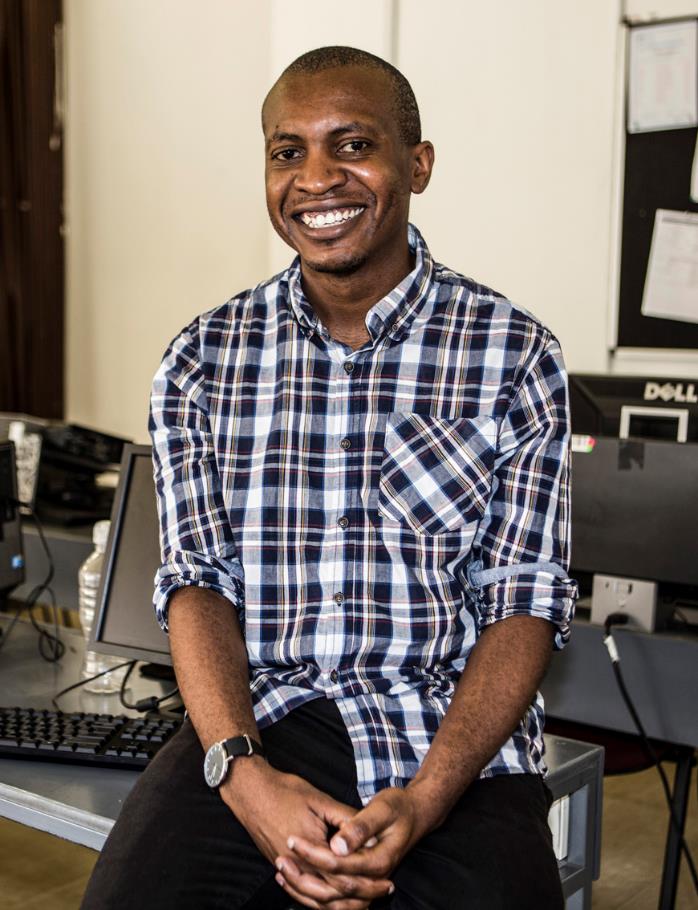 In einem weiteren Raum sitzen junge Leute vor dem Computer. Kurs-leiter Musawenkosi Tishabalala hat hier selbst eine Ausbildung gemacht.
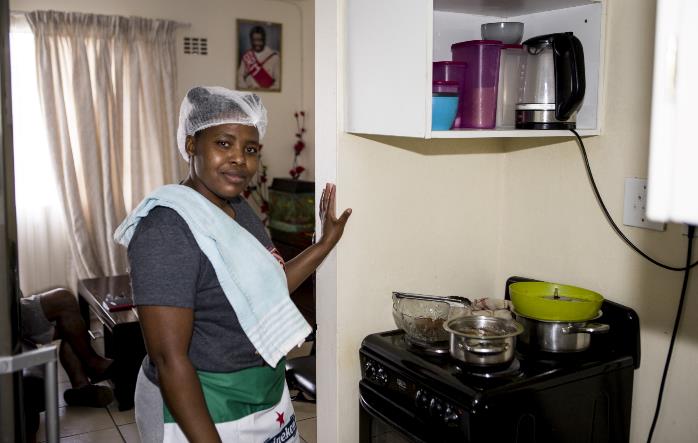 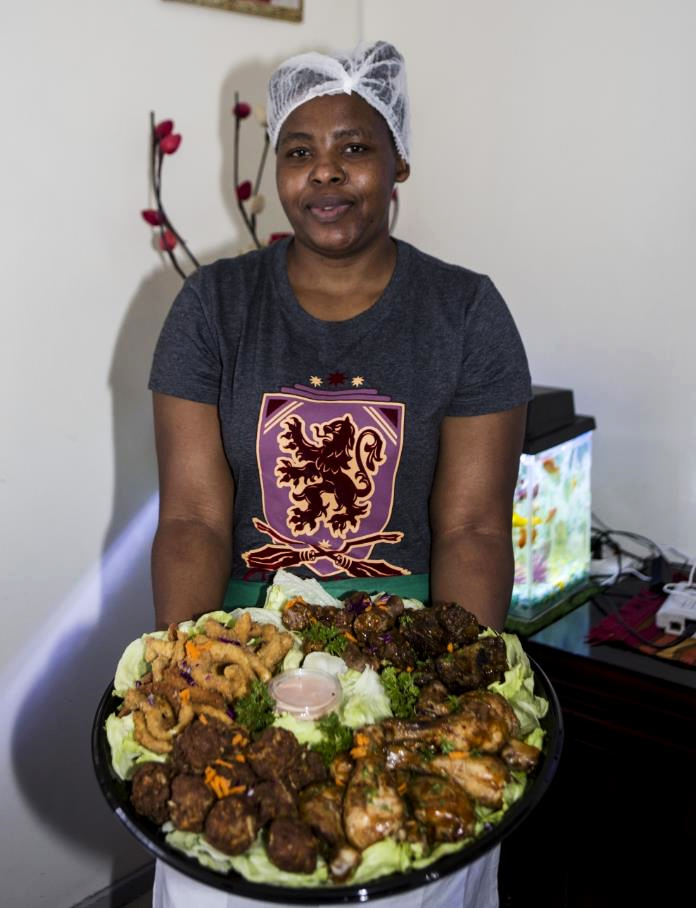 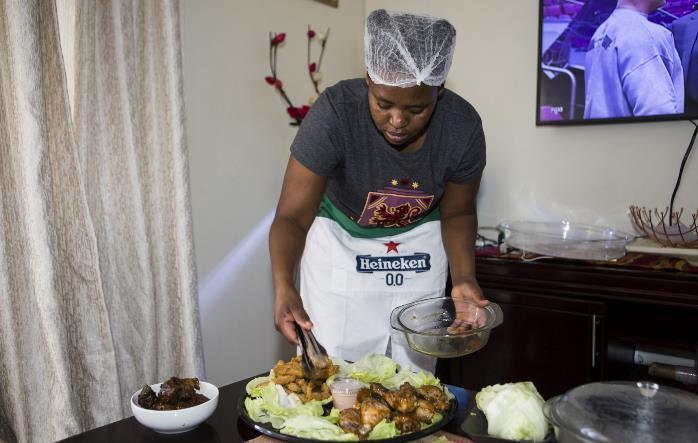 Eine Lehrküche gibt es auch. Sizalobuhle Nyathi hat ihr Kochdiplom bereits in der Tasche. Heute führt sie ein kleines Catering-Unternehmen.
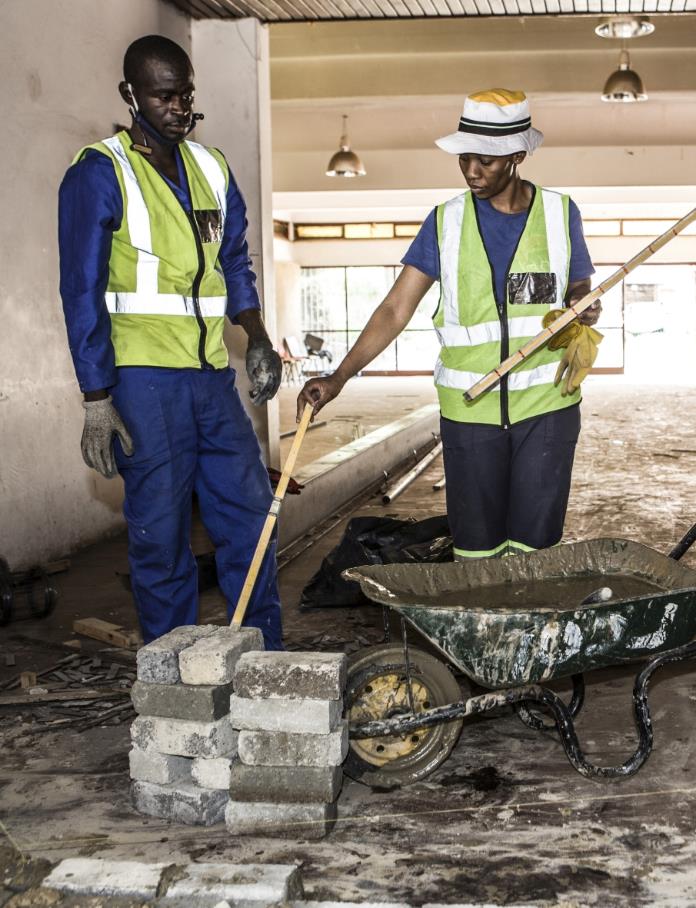 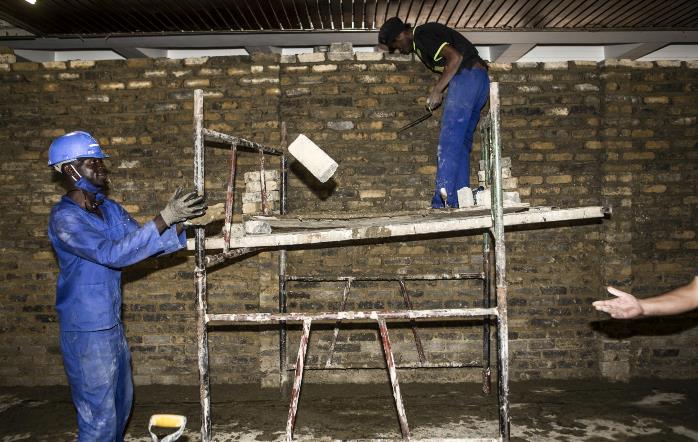 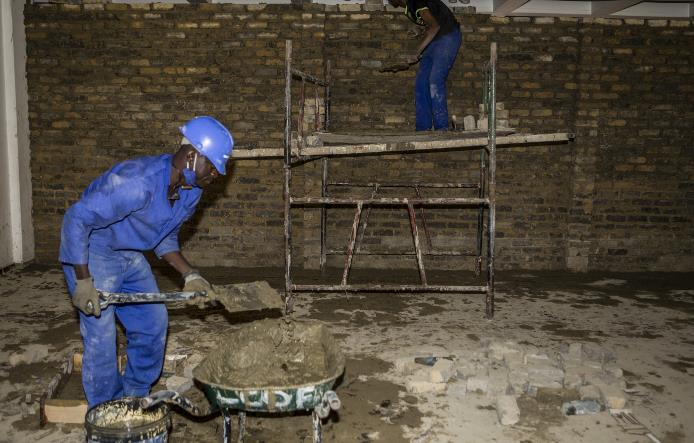 Auch Maurerkurse bietet die Outreach Foundation an. In drei Monaten lernen die Teilnehmenden die Grundlagen des Handwerks.
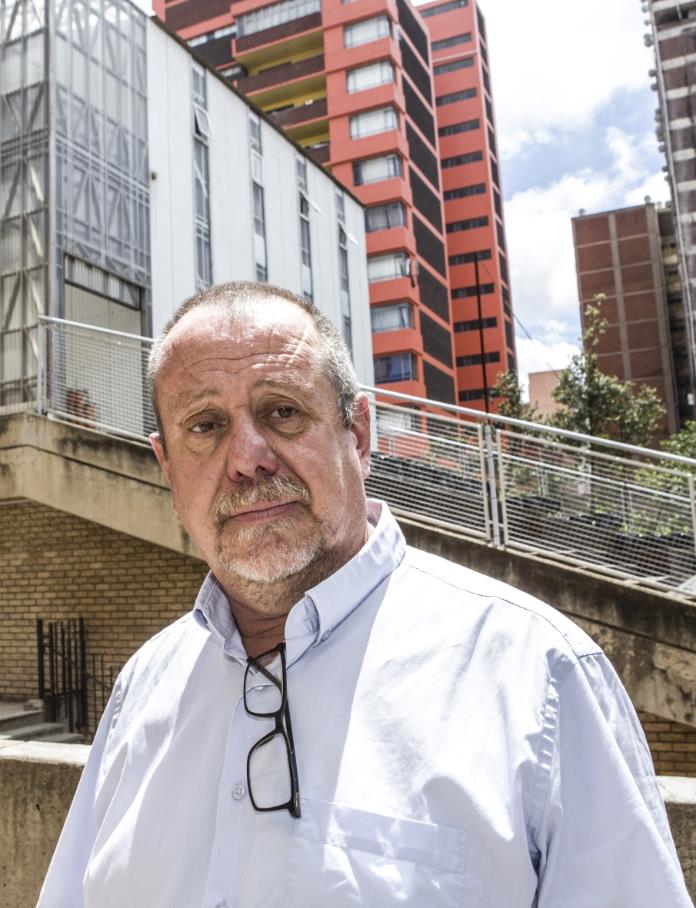 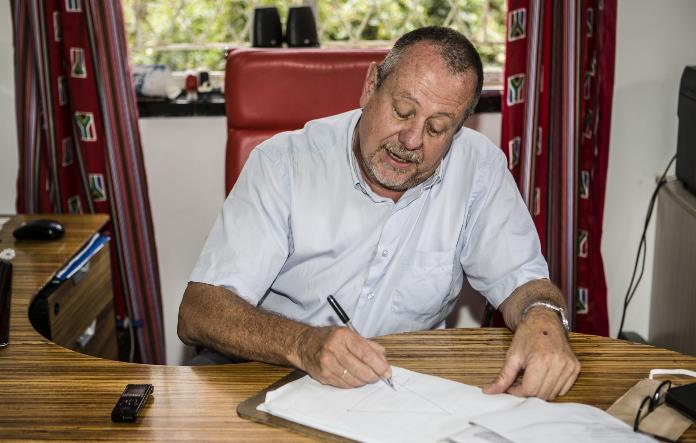 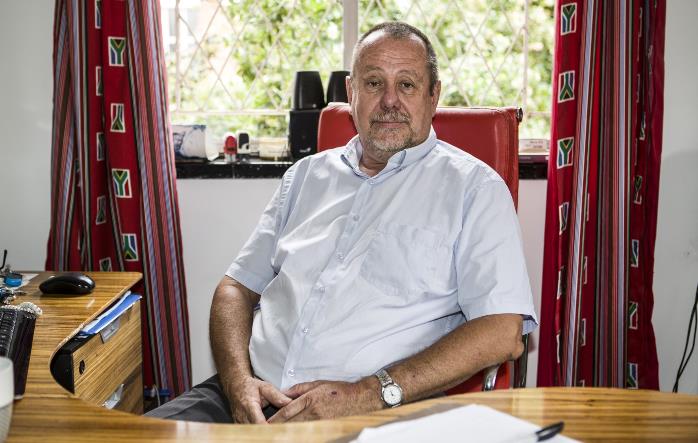 „Gewiss ist man danach kein Maurer­­meister“, sagt Direktor Robert Michel. „Aber man kann sich hocharbeiten oder selbständig machen.“
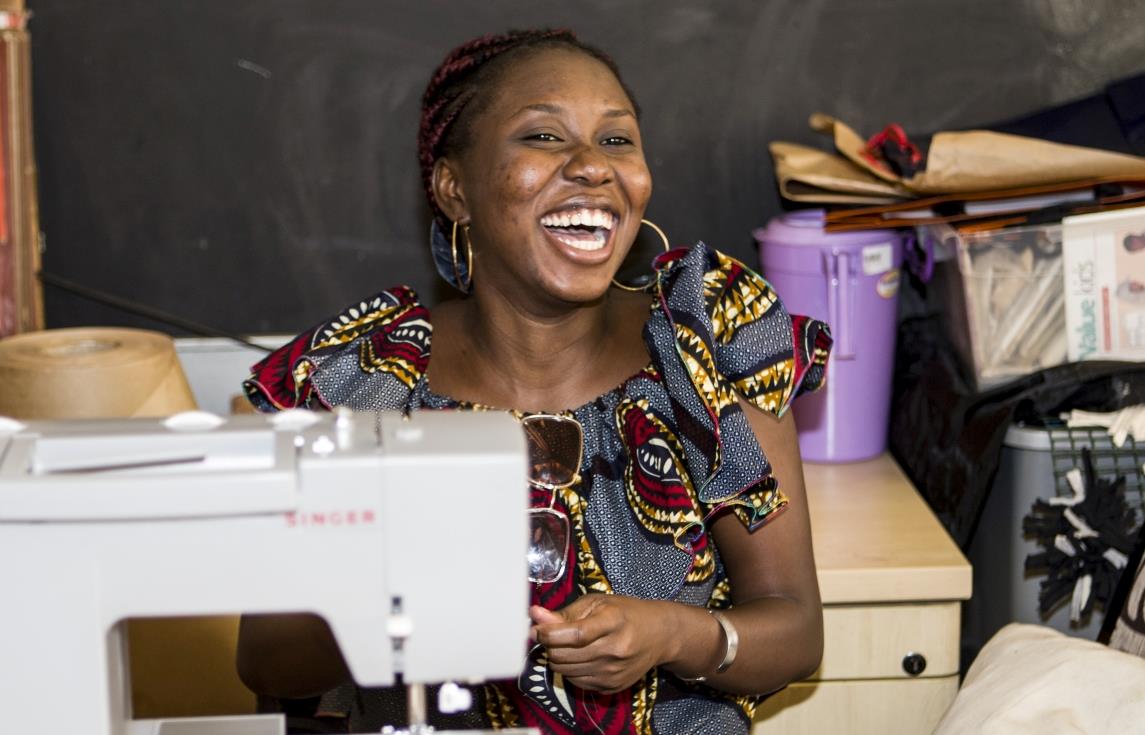 Sich selbständig zu machen, das ist auch Stevies größter Wunsch. „Irgendwann werde ich mein eigenes Modegeschäft eröffnen“, sagt sie.
Sie sahen eine Präsentation zum Projekt der Partnerorganisation 
Outreach Foundation aus Südafrika.
Eine Ausbildung für die Ausgegrenzten
www.brot-fuer-die-welt.de/projekte/suedafrika-ausbildung

Herausgeber
Brot für die Welt
Evangelisches Werk für Diakonie und Entwicklung e.V.
Caroline-Michaelis-Str. 1
10115 Berlin
Telefon 030 65211 4711
kontakt@brot-fuer-die-welt.de 


Redaktion Thorsten Lichtblau, Thomas Knödl, Franziska Reich (V.i.S.d.P.)
Text Johannes Dieterich
Fotos Mark Lewis
Gestaltung Thomas Knödl 					     

Berlin, Juli 2021
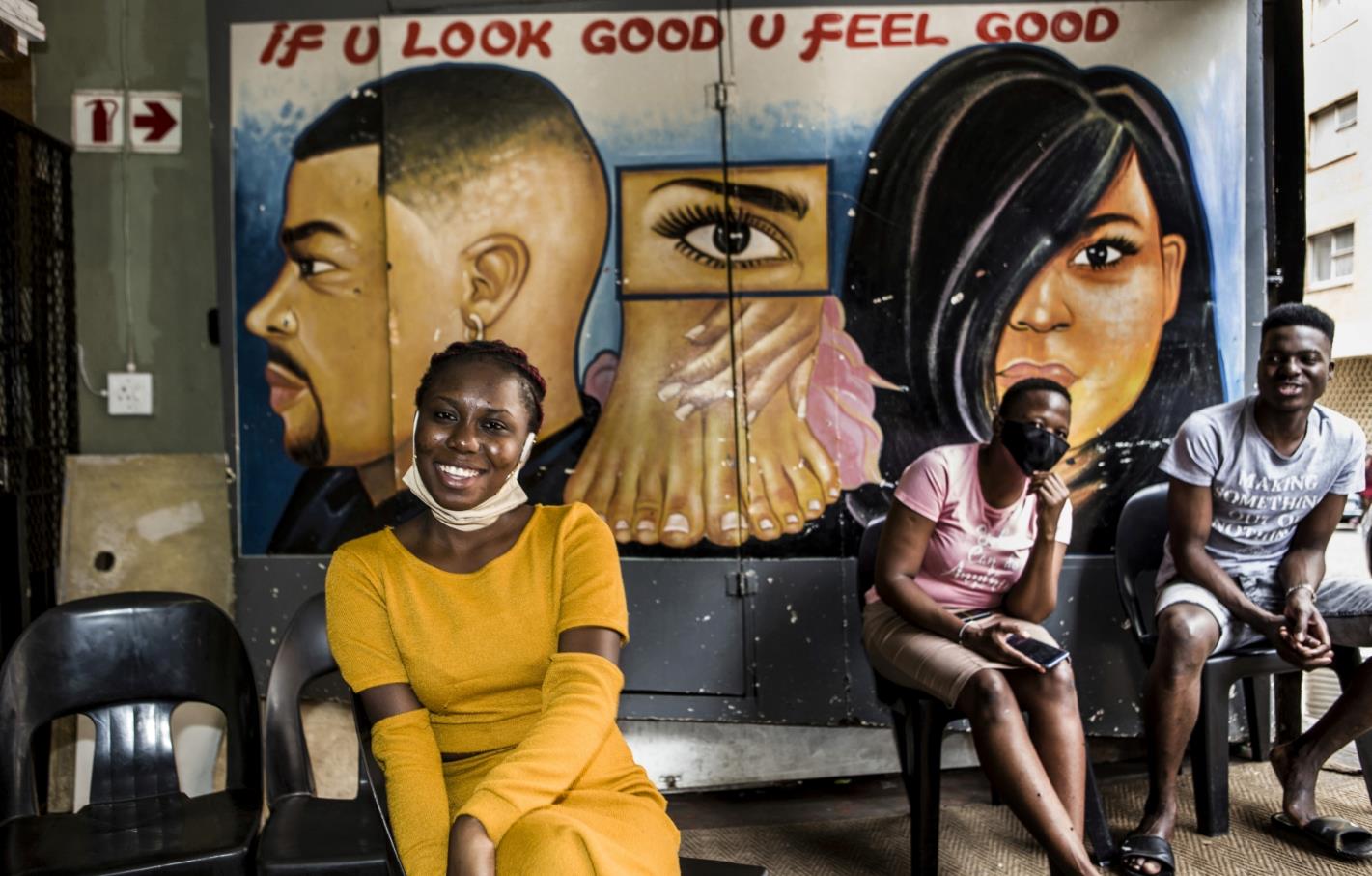 Spendenkonto
Bank für Kirche und Diakonie
IBAN: DE10 1006 1006 0500 5005 00